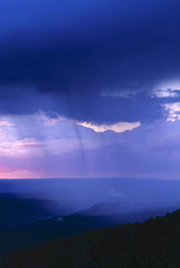 Improving CFS Precipitation and 2m Temperature Anomaly Outlooks from Week-1 to Week-6 with Machine Learning



Yun Fan1, Vladimir Krasnopolsky2, Huug van den Dool1, Peitao Peng1, Jon Gottschalck1 and David DeWitt1 
1Climate Prediction Center2 Environmental Modeling CenterNOAA Center for Weather and Climate Prediction
NOAA 2nd AI Workshop, Oct. 29, 2020
Outline
Motivation
NN Basic      
Preliminary Results
Summary
Motivation
Demand for S2S P & T2m Fcst Steadily Increasing
Problem: Low Forecast Skill
Post-Processing:

Data Sets
      { ( f1,f2, ….., fn )p,  Op }p=1,2,……N
Where
f1,f2, ….., fn -- predictors:     1999-2019 daily BC CFSv2 Week 1-6 P & T2m fcsts, ……
Op                       -- predictands:  1999-2019 daily Week 1-6 P & T2m Obs

Mapping:         O = M(F)

Traditional method: MLR -- MOS

Can AI or Machine Learning beat BC CFS?
[Speaker Notes: Main goal this work is focus on can AI/ML further improve beat BC CFS, if yes, by how much and how far (from Week 1 to Week 6)?]
Big Data!!!
Output Layer
Input Layer
Y1
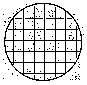 X1
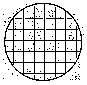 t1
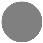 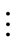 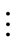 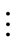 Predictors
Predictands
Xi
tj
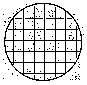 Yq
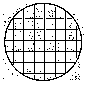 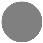 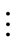 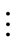 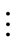 tk
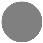 Xn
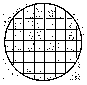 Ym
Hidden Layer
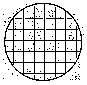 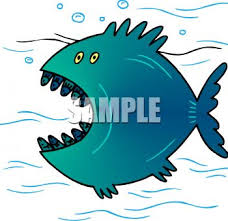 Non-linear impact
Pattern relationship
Co-variability
[Speaker Notes: Increase complexity or nonlinearity by increasing # of neuron]
8 Years Cross-Validation
Training
Training
2012 Testing
Training
Training
2013 Testing
Training
2014 Testing
Training
NNv
2019 Testing
Training
1999 – 2019 daily Week 1-6 forecasts = 6 x 7670 daily samples over North America
Training
NNd
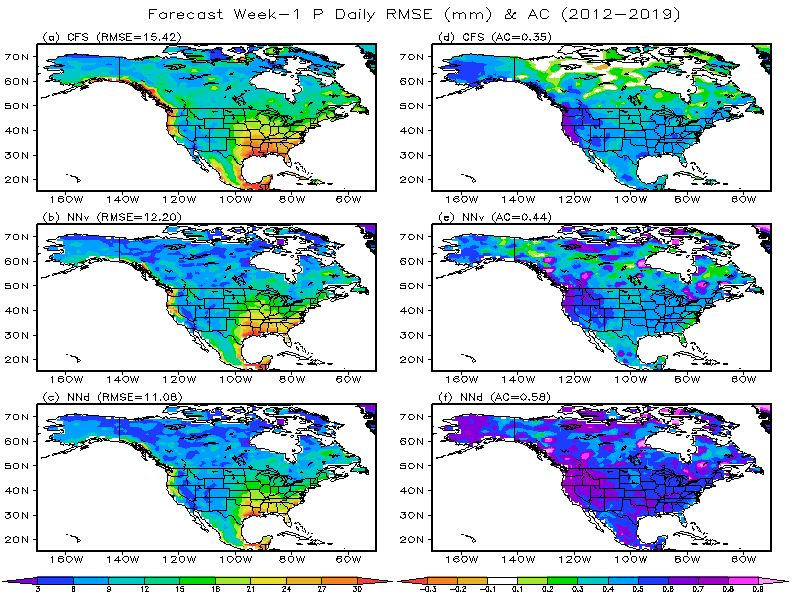 CFS: Bias corrected 
NNv: Yearly Cross-Validation 
NNd: Dependent Fcst
[Speaker Notes: 1.  Overall Improvement, but most noticeable in higher latitude 
2.  Improvement: NNv-26%, NNd-66%]
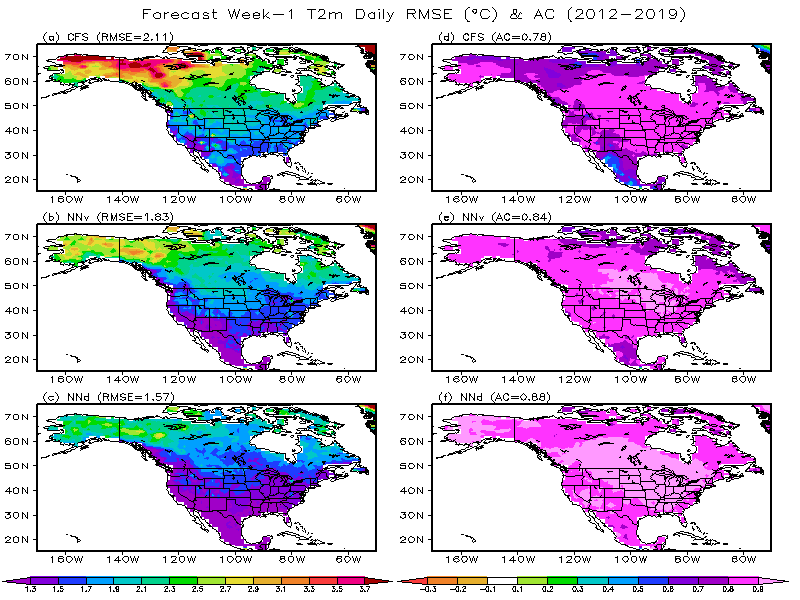 CFS: Bias corrected 
NNv: Yearly Cross-Validation 
NNd: Dependent Fcst
[Speaker Notes: Same as Prcp, overall Improvement, but most noticeable in higher latitude]
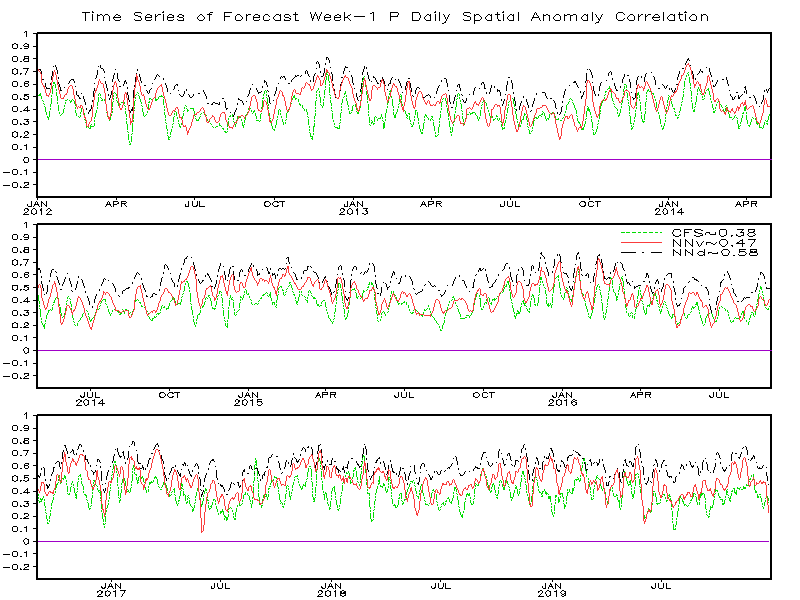 North American Domain

CFS: Bias Corrected
NNv: Yearly Cross-Validation
NNd: Dependent: 2012-2019
[Speaker Notes: Yearly (2012, 2013, 2014, 2015, 2016, 2017, 2018 and 2019) verifications: 
withhold yearly data  (e.g. 2012: total 366 days) from 21 year sample pool 1999-2019 (total 7670 days), 
in other words: testing sample 2012, training sample 2013-2019]
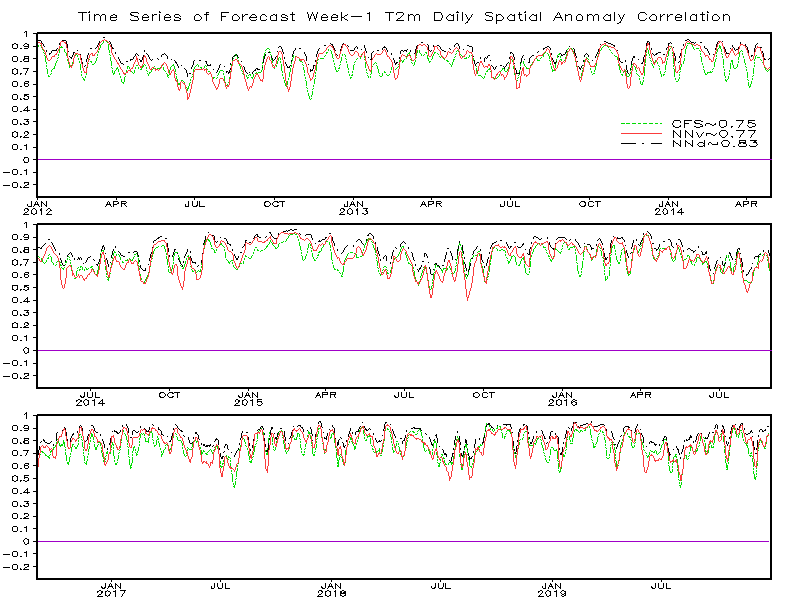 North American Domain

CFS: Bias Corrected
NNv: Yearly Cross-Validation
NNd: Dependent: 2012-2019
[Speaker Notes: Yearly (2012, 2013, 2014, 2015, 2016, 2017, 2018 and 2019) verifications: 
withhold yearly data  (e.g. 2012: total 366 days) from 21 year sample pool 1999-2019 (total 7670 days), 
in other words: testing sample 2012, training sample 2013-2019]
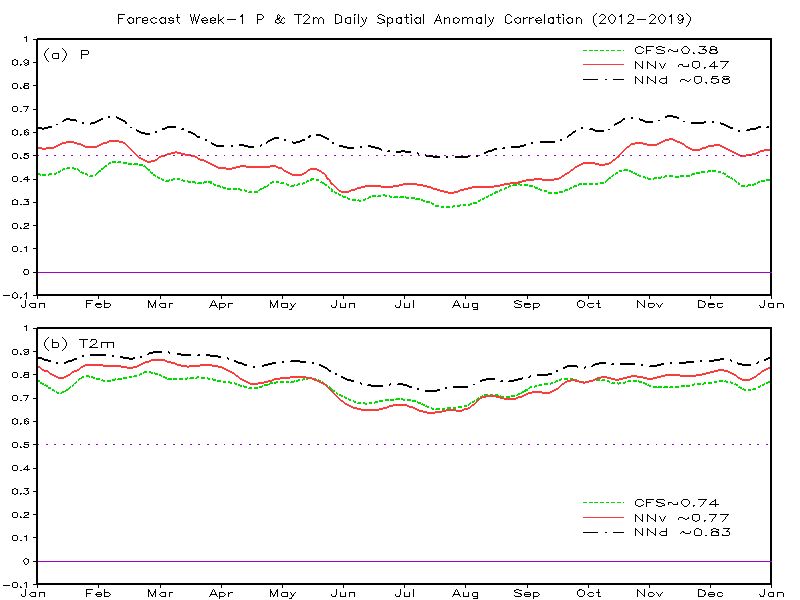 North American Domain

CFS: Bias Corrected
NNv: Yearly Cross-Validation
NNd: Dependent: 2012-2019
[Speaker Notes: 1. Both CFS and NN for Prcp and T2m have better AC in cool seasons, while T2m have much better AC.
2. Overall, Prcp improvement  (all seasons) is better than T2m improvement (better in cool seasons and worse in warm seasons)
3. Average NN Prcp AC can beat 0.5]
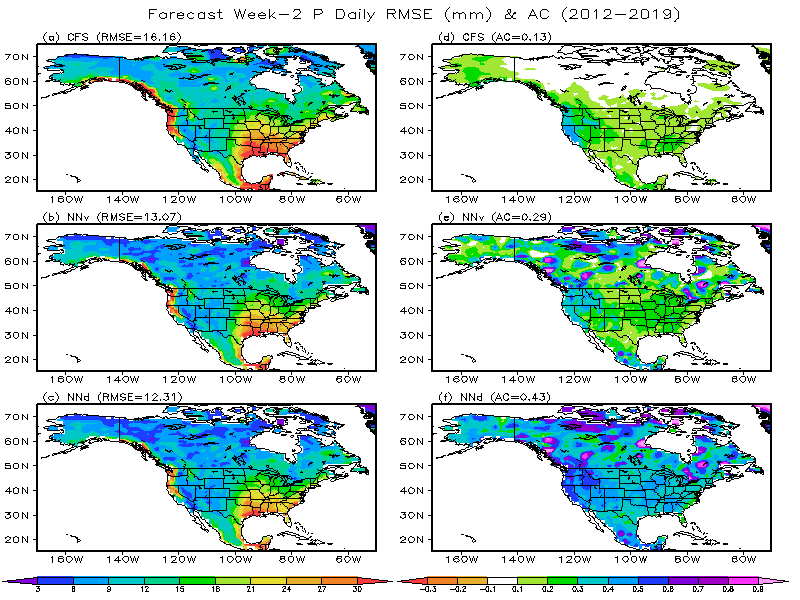 CFS: Bias corrected 
NNv: Yearly Cross-Validation 
NNd: Dependent Fcst
[Speaker Notes: 1.  Overall Improvement, but most noticeable in higher latitude 
2.  Yearly (2012, 2013, 2014, 2015, 2016, 2017, 2018 and 2019) verifications: 
withhold yearly data  (e.g. 2012: total 366 days) from 21 year sample pool 1999-2019 (total 7670 days), 
in other words: testing 2012, training 2013-2019]
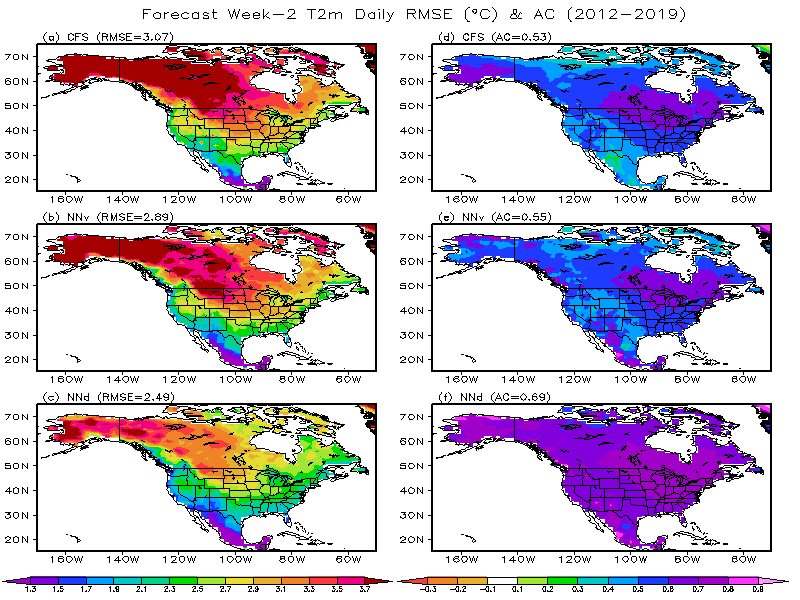 CFS: Bias corrected 
NNv: Yearly Cross-Validation 
NNd: Dependent Fcst
[Speaker Notes: 1.  Overall Improvement, but most noticeable in higher latitude 
2.  Yearly (2012, 2013, 2014, 2015, 2016, 2017, 2018 and 2019) verifications: 
withhold yearly data  (e.g. 2012: total 366 days) from 21 year sample pool 1999-2019 (total 7670 days), 
in other words: testing 2012, training 2013-2019]
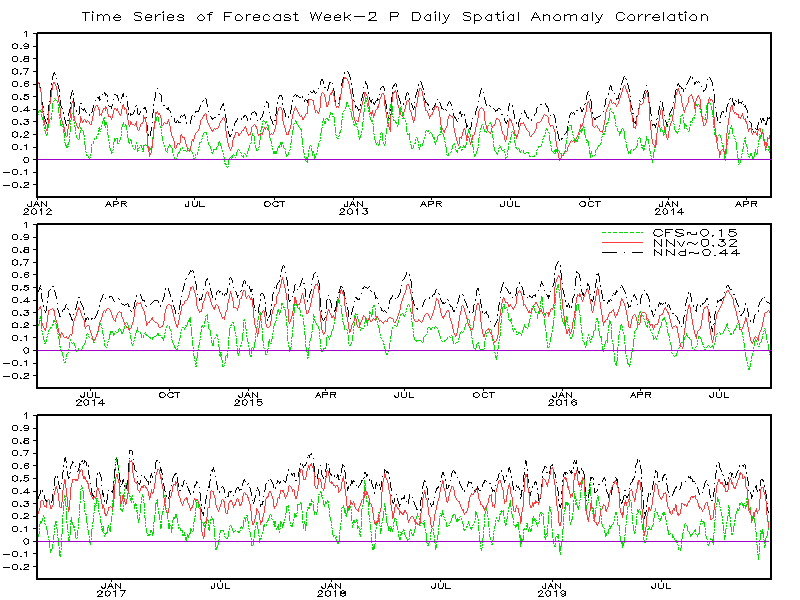 North American Domain

CFS: Bias Corrected
NNv: Yearly Cross-Validation
NNd: Dependent: 2012-2019
[Speaker Notes: Yearly (2012, 2013, 2014, 2015, 2016, 2017, 2018 and 2019) verifications: 
withhold yearly data  (e.g. 2012: total 366 days) from 21 year sample pool 1999-2019 (total 7670 days), 
in other words: testing sample 2012, training sample 2013-2019]
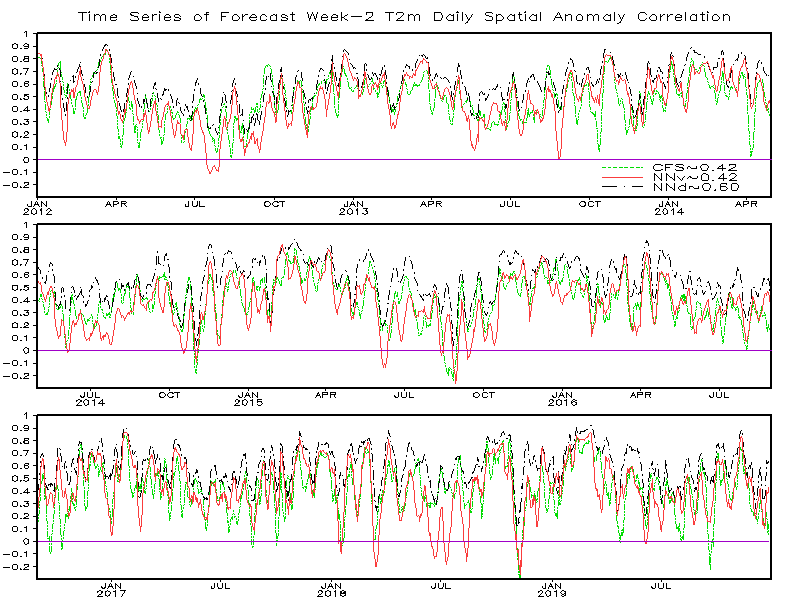 North American Domain

CFS: Bias Corrected
NNv: Yearly Cross-Validation
NNd: Dependent: 2012-2019
[Speaker Notes: Yearly (2012, 2013, 2014, 2015, 2016, 2017, 2018 and 2019) verifications: 
withhold yearly data  (e.g. 2012: total 366 days) from 21 year sample pool 1999-2019 (total 7670 days), 
in other words: testing sample 2012, training sample 2013-2019]
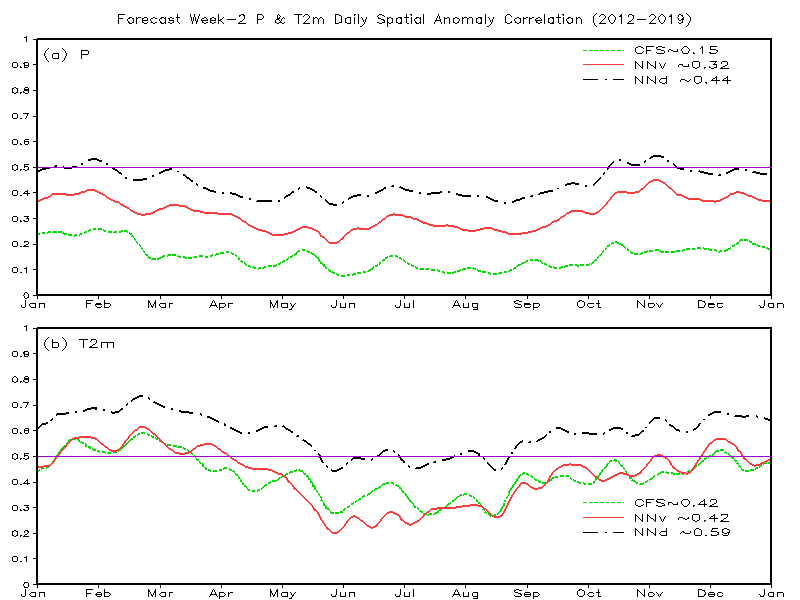 North American Domain

CFS: Bias Corrected
NNv: Yearly Cross-Validation
NNd: Dependent: 2012-2019
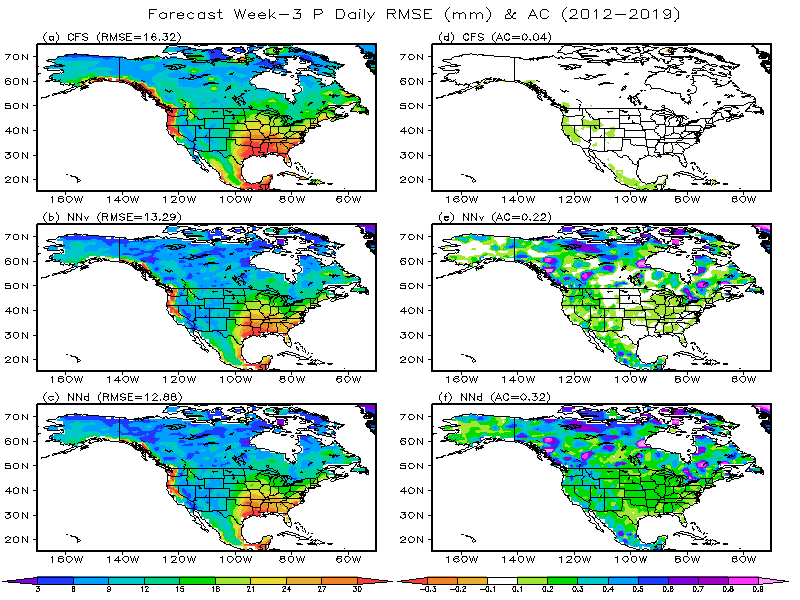 CFS: Bias corrected 
NNv: Yearly Cross-Validation 
NNd: Dependent Fcst
[Speaker Notes: 1.  Overall Improvement, but most noticeable in higher latitude 
2.  Yearly (2012, 2013, 2014, 2015, 2016, 2017, 2018 and 2019) verifications: 
withhold yearly data  (e.g. 2012: total 366 days) from 21 year sample pool 1999-2019 (total 7670 days), 
in other words: testing 2012, training 2013-2019]
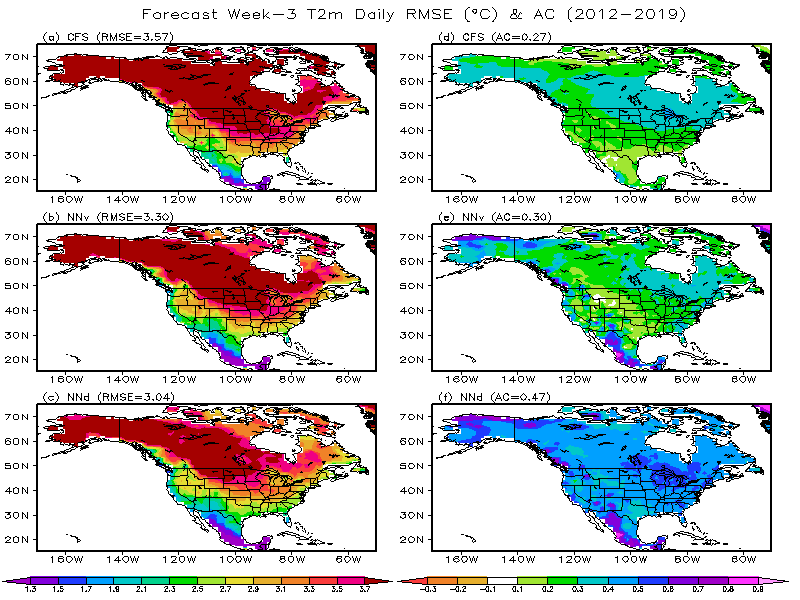 CFS: Bias corrected 
NNv: Yearly Cross-Validation 
NNd: Dependent Fcst
[Speaker Notes: 1.  Overall Improvement, but most noticeable in higher latitude 
2.  Yearly (2012, 2013, 2014, 2015, 2016, 2017, 2018 and 2019) verifications: 
withhold yearly data  (e.g. 2012: total 366 days) from 21 year sample pool 1999-2019 (total 7670 days), 
in other words: testing 2012, training 2013-2019]
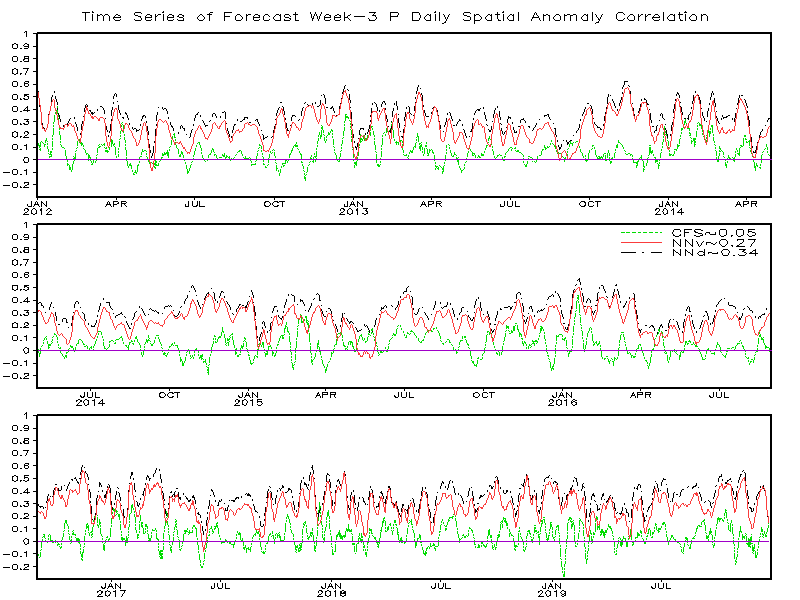 North American Domain

CFS: Bias Corrected
NNv: Yearly Cross-Validation
NNd: Dependent: 2012-2019
[Speaker Notes: Yearly (2012, 2013, 2014, 2015, 2016, 2017, 2018 and 2019) verifications: 
withhold yearly data  (e.g. 2012: total 366 days) from 21 year sample pool 1999-2019 (total 7670 days), 
in other words: testing sample 2012, training sample 2013-2019]
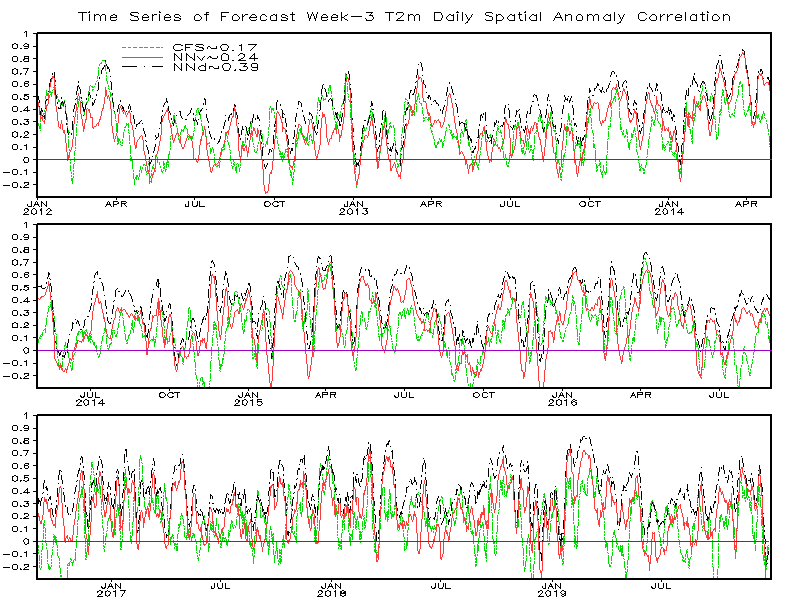 North American Domain

CFS: Bias Corrected
NNv: Yearly Cross-Validation
NNd: Dependent: 2012-2019
[Speaker Notes: Yearly (2012, 2013, 2014, 2015, 2016, 2017, 2018 and 2019) verifications: 
withhold yearly data  (e.g. 2012: total 366 days) from 21 year sample pool 1999-2019 (total 7670 days), 
in other words: testing sample 2012, training sample 2013-2019]
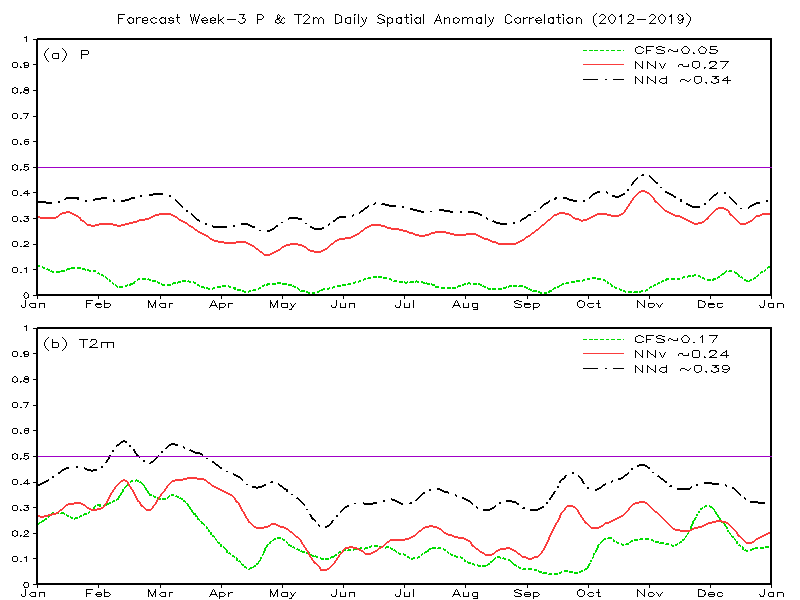 North American Domain

CFS: Bias Corrected
NNv: Yearly Cross-Validation
NNd: Dependent: 2012-2019
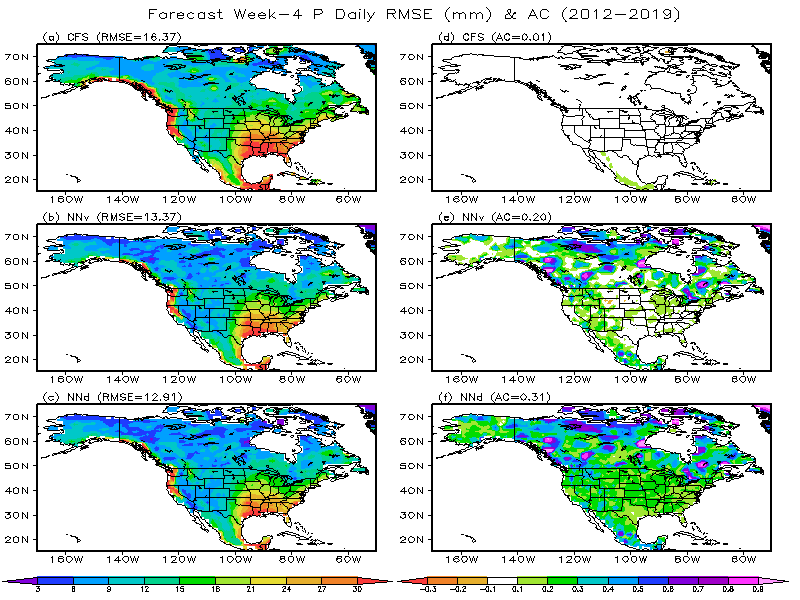 CFS: Bias corrected 
NNv: Yearly Cross-Validation 
NNd: Dependent Fcst
[Speaker Notes: 1.  Overall Improvement, but most noticeable in higher latitude 
2.  Yearly (2012, 2013, 2014, 2015, 2016, 2017, 2018 and 2019) verifications: 
withhold yearly data  (e.g. 2012: total 366 days) from 21 year sample pool 1999-2019 (total 7670 days), 
in other words: testing 2012, training 2013-2019]
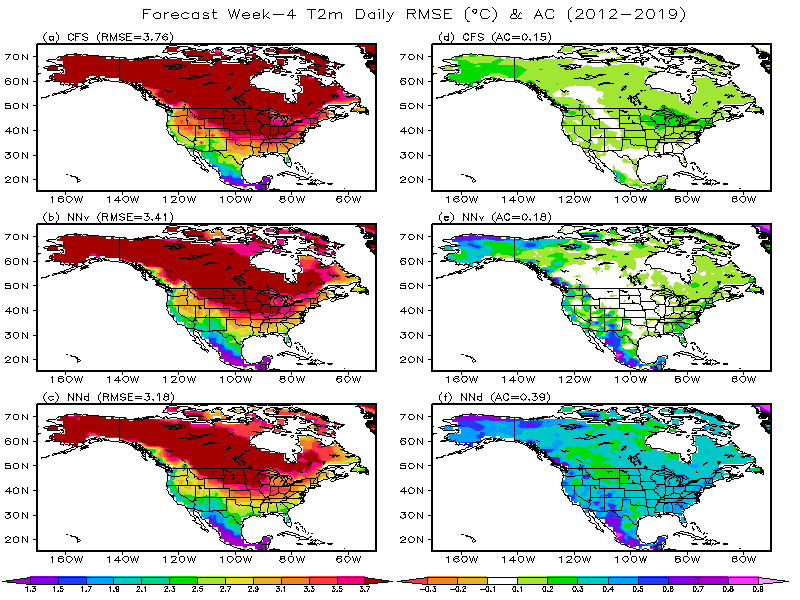 CFS: Bias corrected 
NNv: Yearly Cross-Validation 
NNd: Dependent Fcst
[Speaker Notes: 1.  Overall Improvement, but most noticeable in higher latitude 
2.  Yearly (2012, 2013, 2014, 2015, 2016, 2017, 2018 and 2019) verifications: 
withhold yearly data  (e.g. 2012: total 366 days) from 21 year sample pool 1999-2019 (total 7670 days), 
in other words: testing 2012, training 2013-2019]
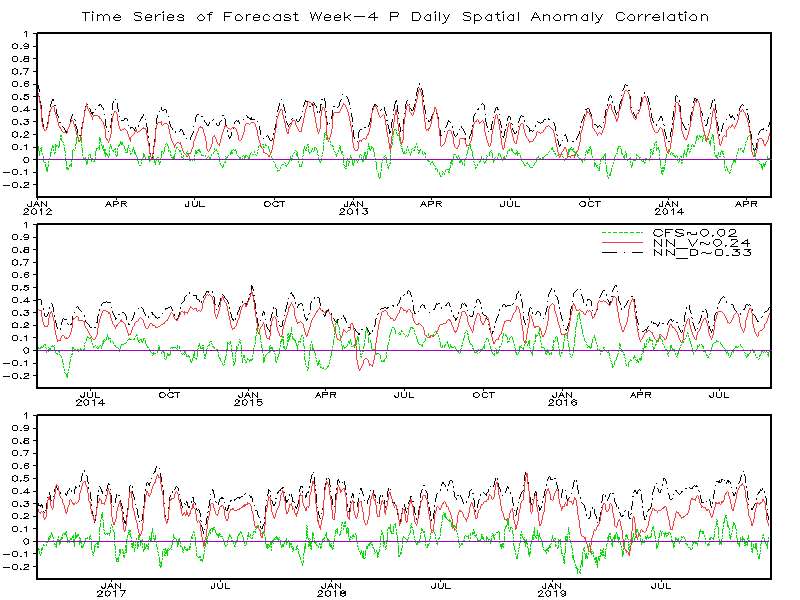 North American Domain

CFS: Bias Corrected
NNv: Yearly Cross-Validation
NNd: Dependent: 2012-2019
[Speaker Notes: Yearly (2012, 2013, 2014, 2015, 2016, 2017, 2018 and 2019) verifications: 
withhold yearly data  (e.g. 2012: total 366 days) from 21 year sample pool 1999-2019 (total 7670 days), 
in other words: testing sample 2012, training sample 2013-2019]
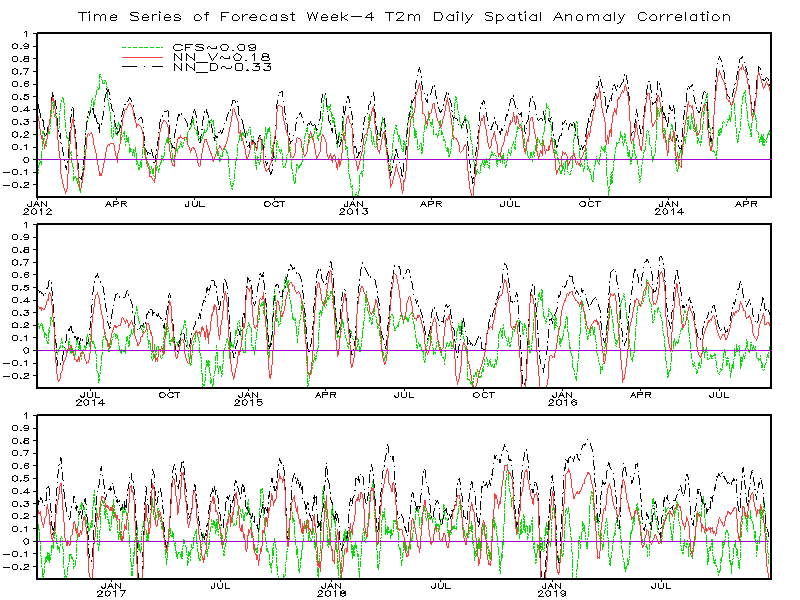 North American Domain

CFS: Bias Corrected
NNv: Yearly Cross-Validation
NNd: Dependent: 2012-2019
[Speaker Notes: Yearly (2012, 2013, 2014, 2015, 2016, 2017, 2018 and 2019) verifications: 
withhold yearly data  (e.g. 2012: total 366 days) from 21 year sample pool 1999-2019 (total 7670 days), 
in other words: testing sample 2012, training sample 2013-2019]
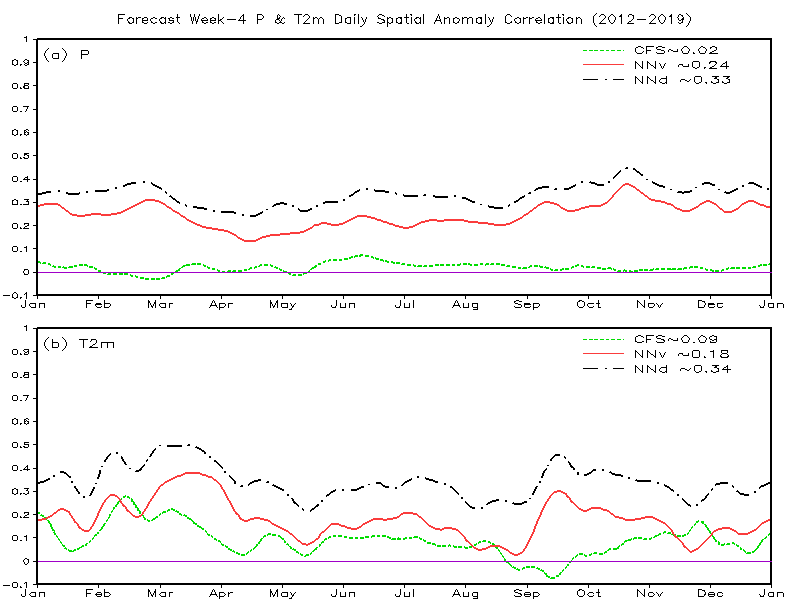 North American Domain

CFS: Bias Corrected
NNv: Yearly Cross-Validation
NNd: Dependent: 2012-2019
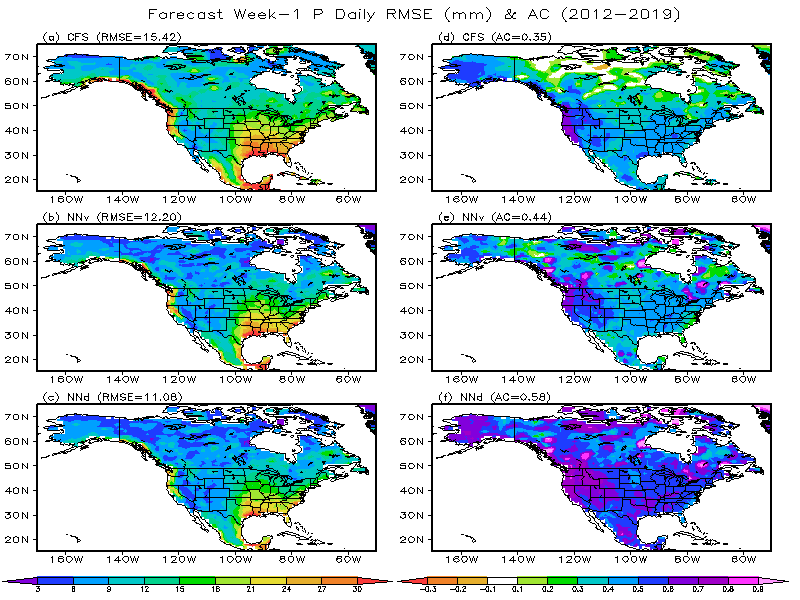 CFS: Bias corrected 
NNv: Yearly Cross-Validation 
NNd: Dependent Fcst
[Speaker Notes: 1.  Overall Improvement, but most noticeable in higher latitude 
2.  Yearly (2012, 2013, 2014, 2015, 2016, 2017, 2018 and 2019) verifications: 
withhold yearly data  (e.g. 2012: total 366 days) from 21 year sample pool 1999-2019 (total 7670 days), 
in other words: testing 2012, training 2013-2019]
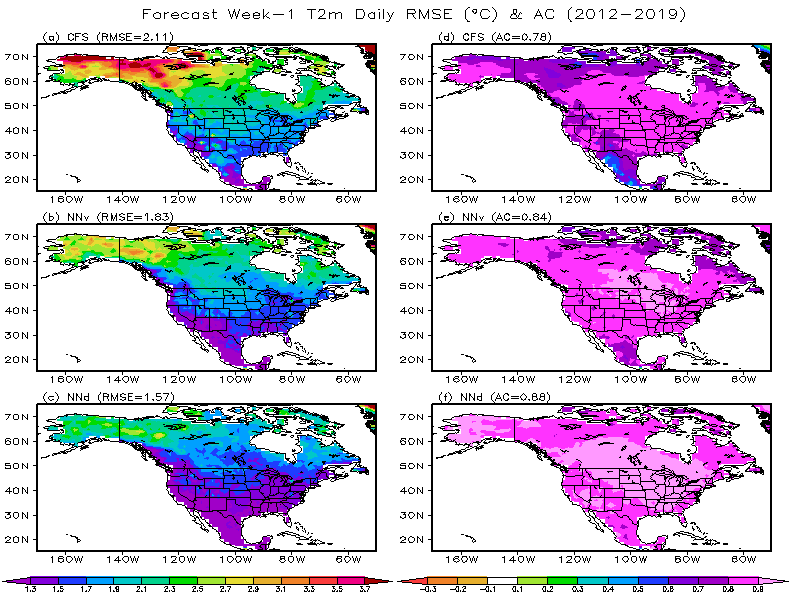 CFS: Bias corrected 
NNv: Yearly Cross-Validation 
NNd: Dependent Fcst
[Speaker Notes: 1.  Overall Improvement, but most noticeable in higher latitude 
2.  Yearly (2012, 2013, 2014, 2015, 2016, 2017, 2018 and 2019) verifications: 
withhold yearly data  (e.g. 2012: total 366 days) from 21 year sample pool 1999-2019 (total 7670 days), 
in other words: testing 2012, training 2013-2019]
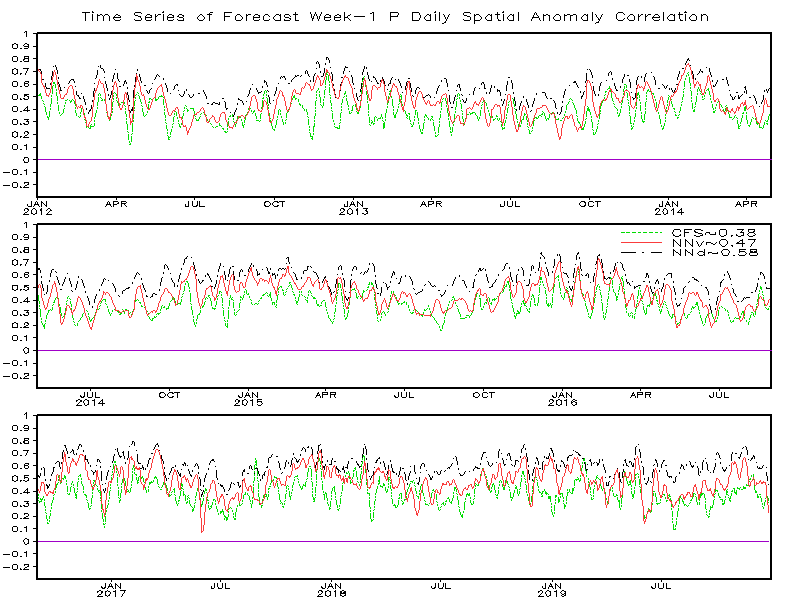 North American Domain

CFS: Bias Corrected
NNv: Yearly Cross-Validation
NNd: Dependent: 2012-2019
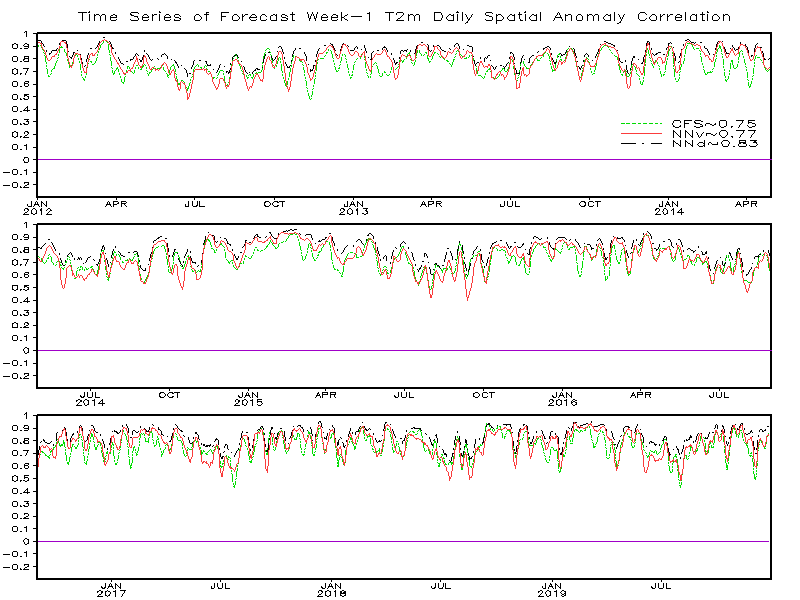 North American Domain

CFS: Bias Corrected
NNv: Yearly Cross-Validation
NNd: Dependent: 2012-2019
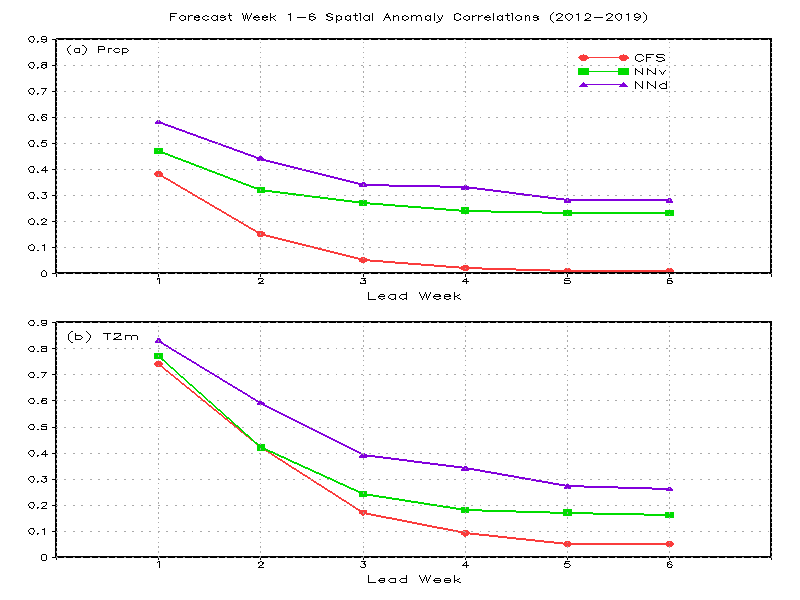 North American Domain

CFS: Bias Corrected
NNv: Yearly Cross-Validation
NNd: Dependent: 2012-2019
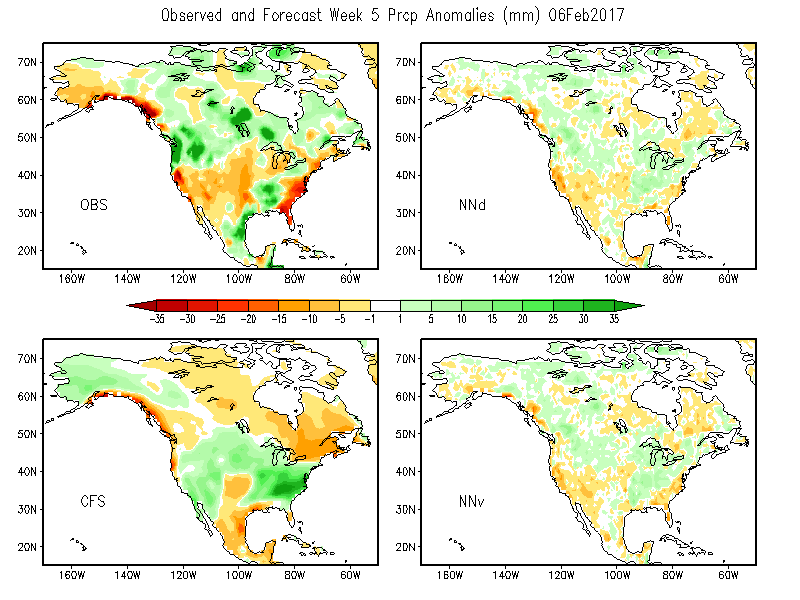 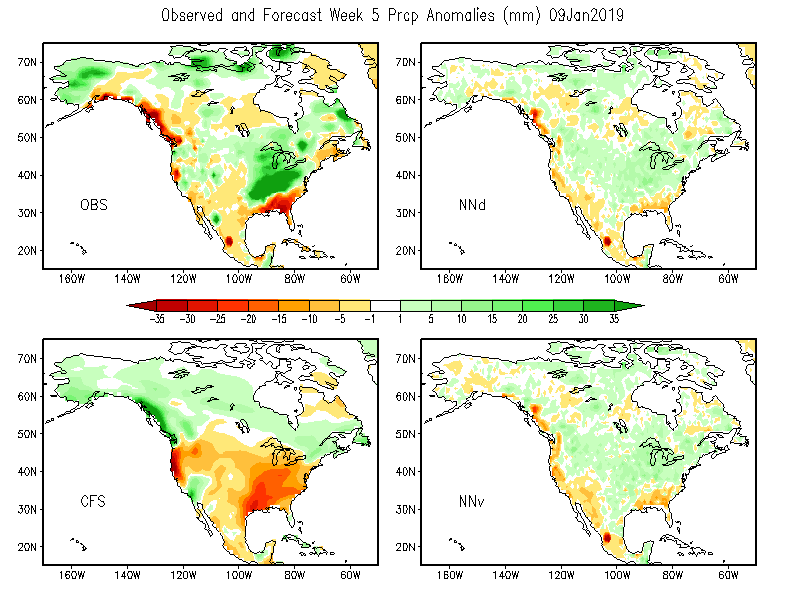 Week 5 Prcp Forecasts
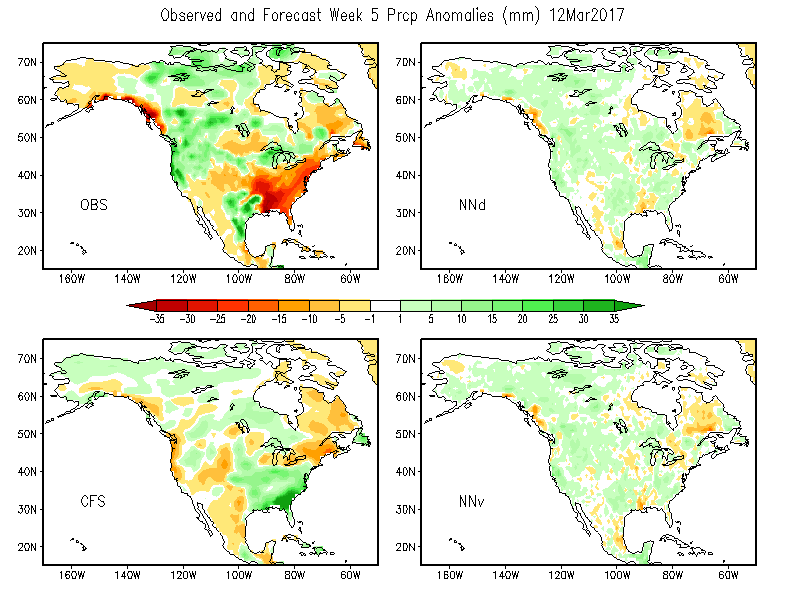 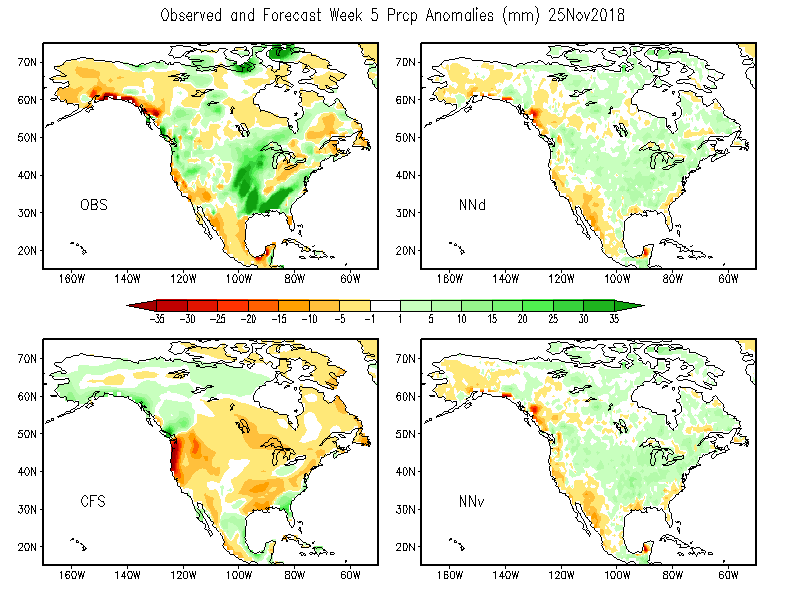 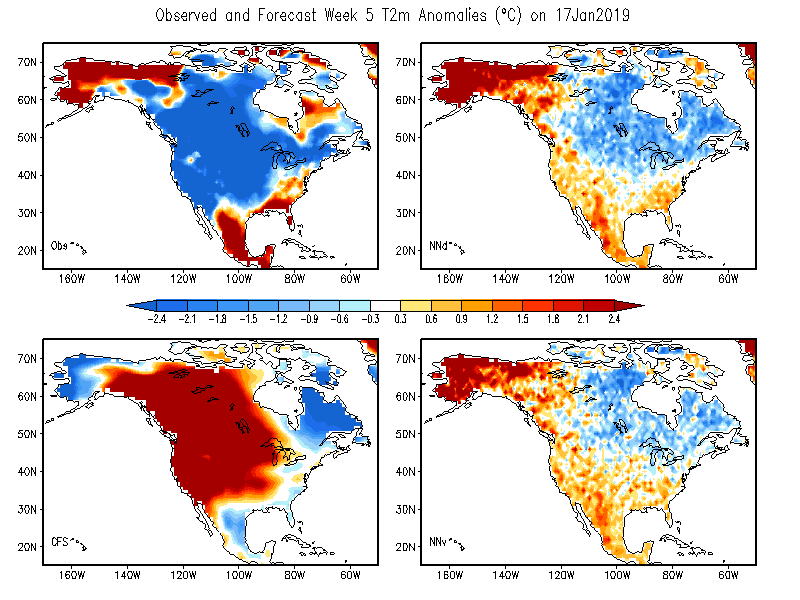 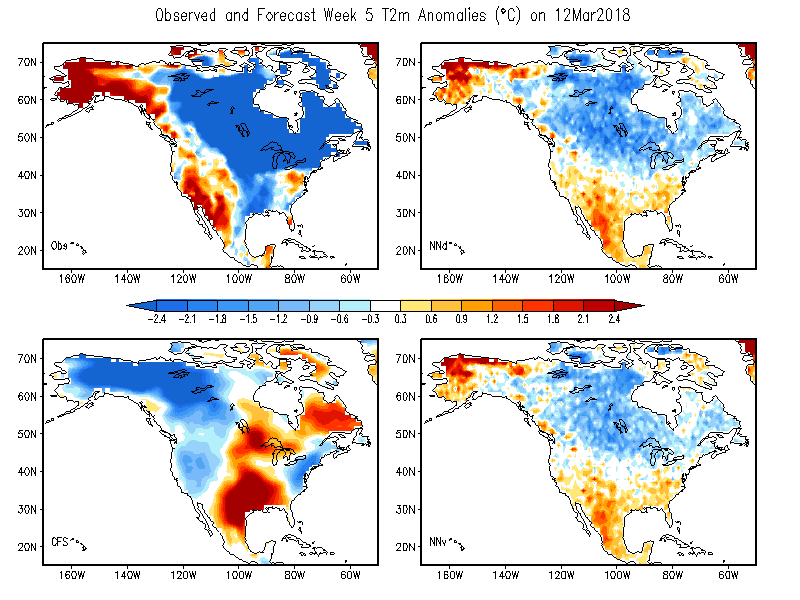 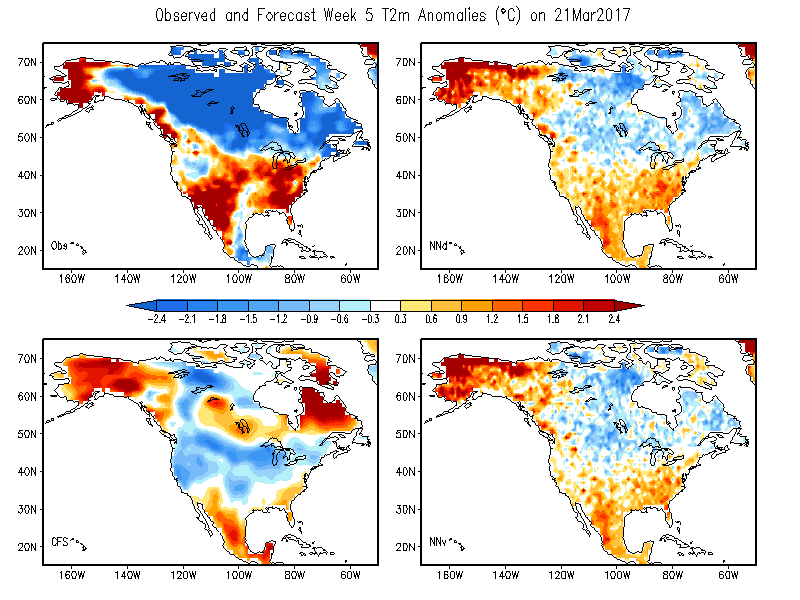 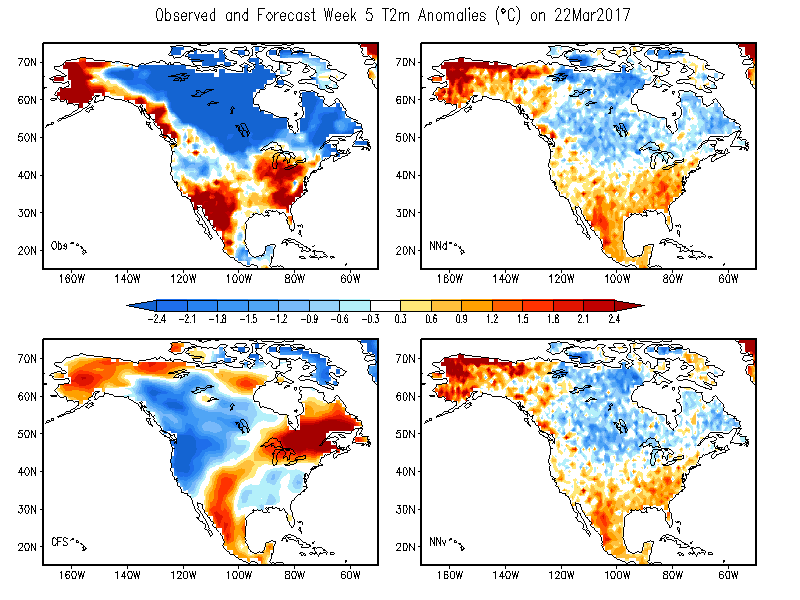 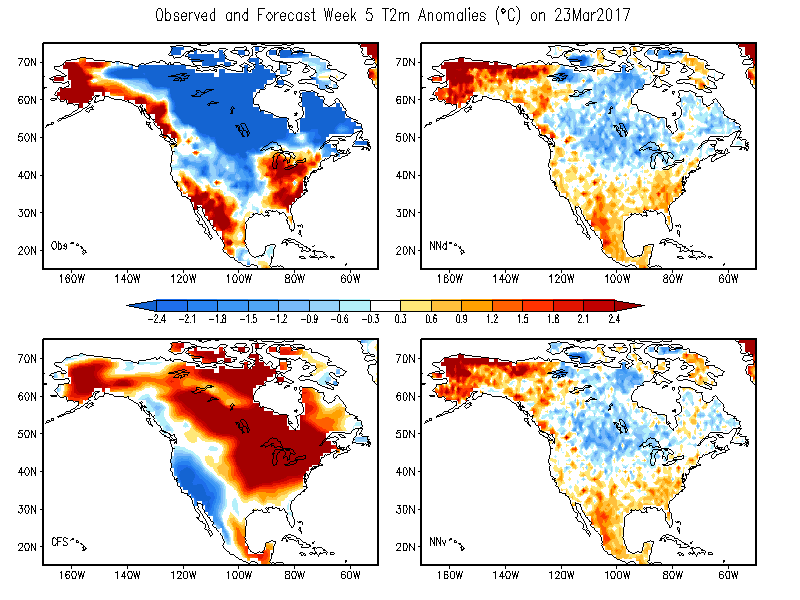 Week 5  T2m Forecasts
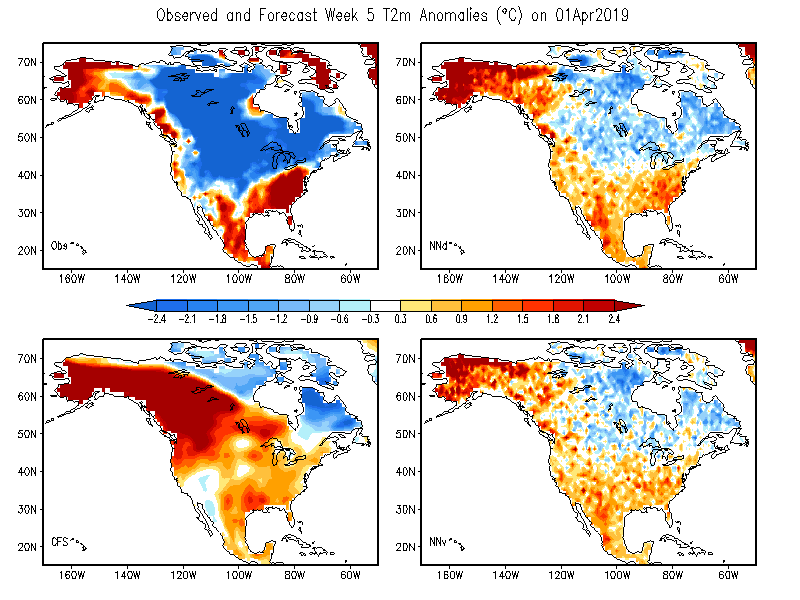 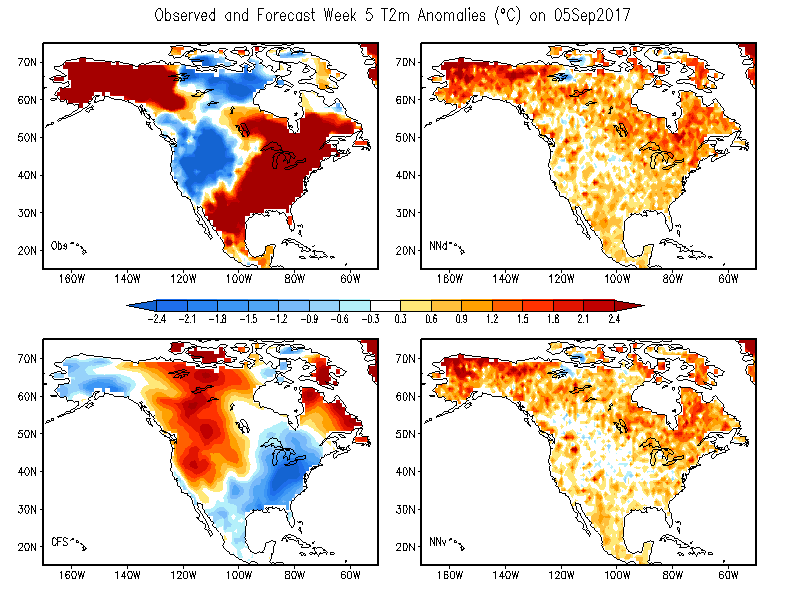 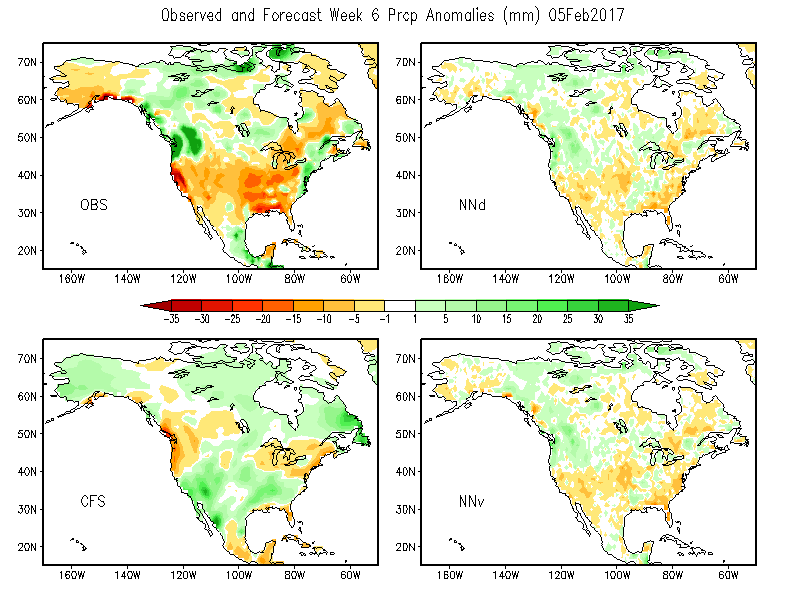 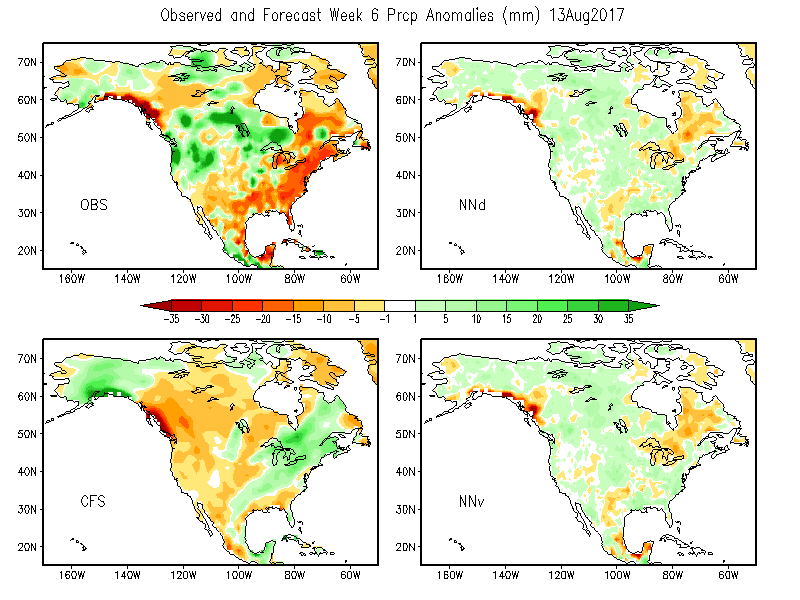 Week 6 Prcp Forecasts
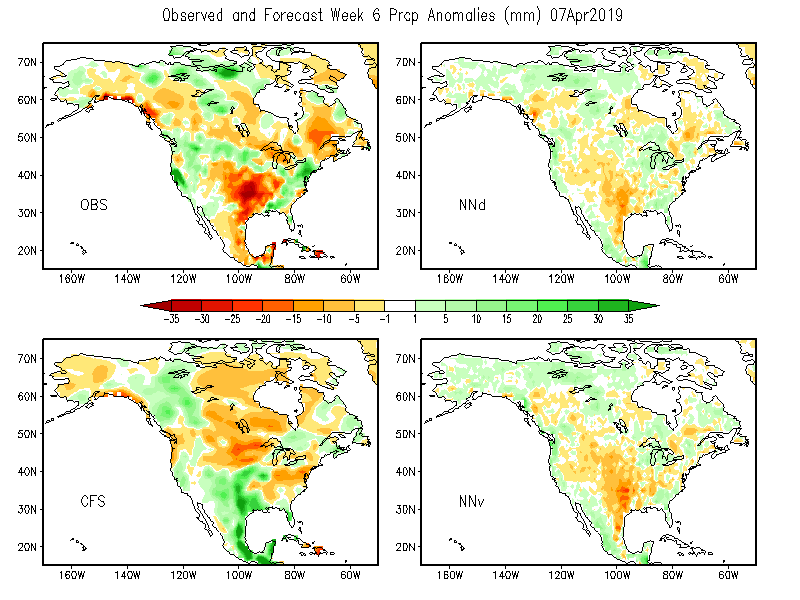 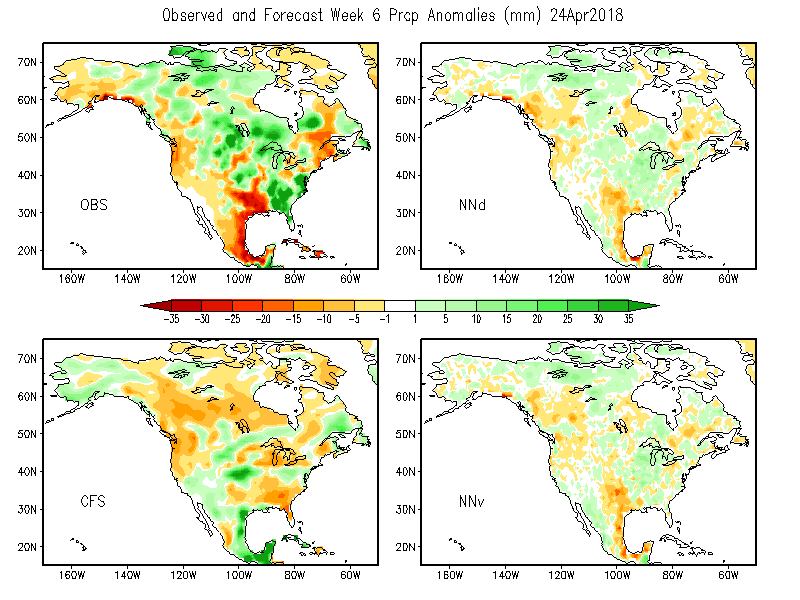 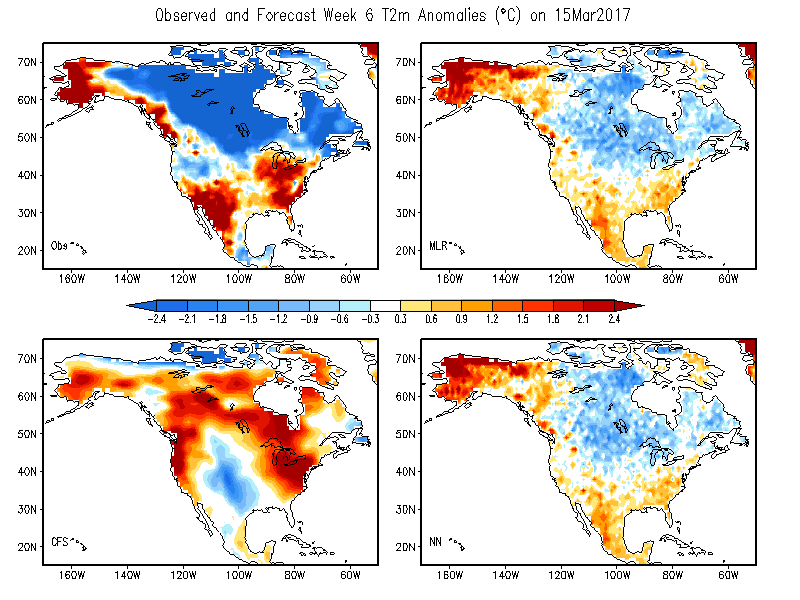 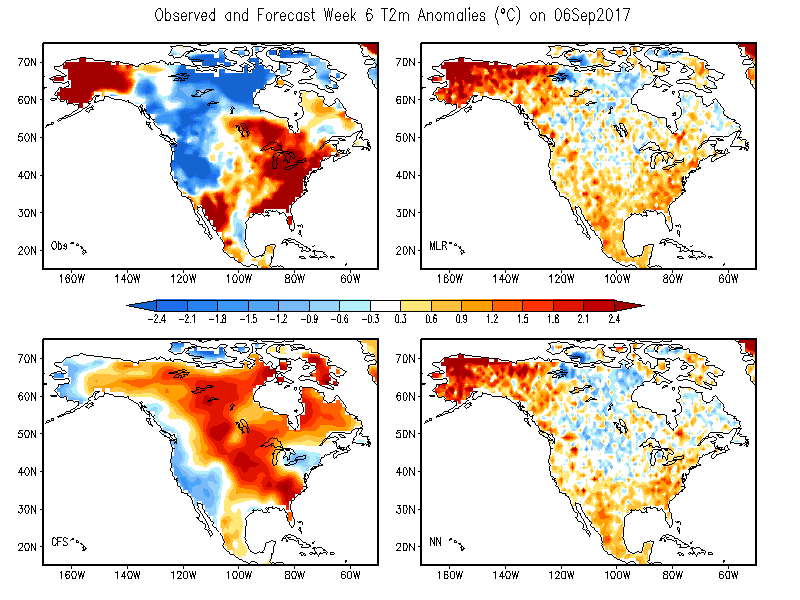 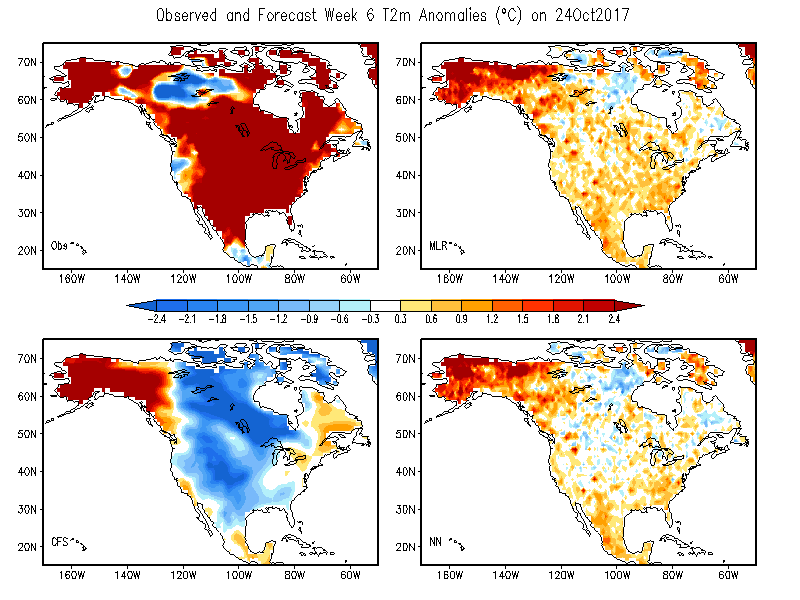 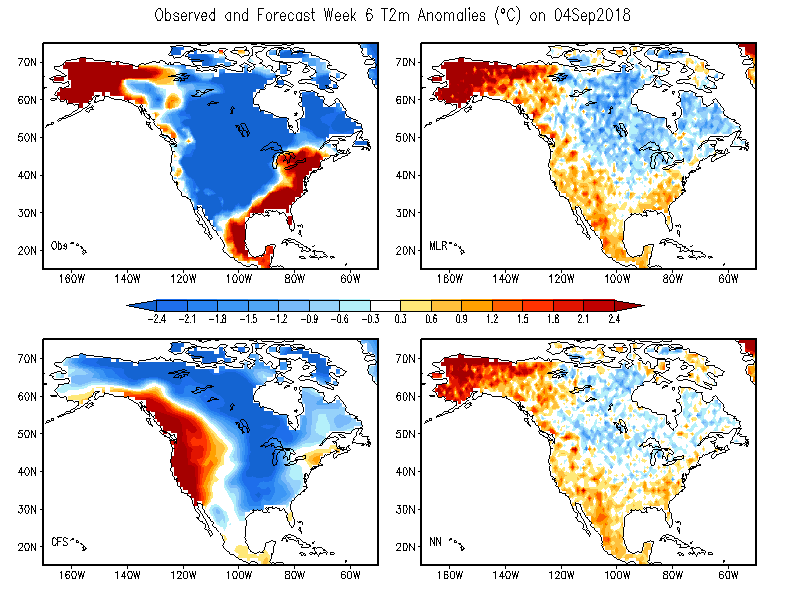 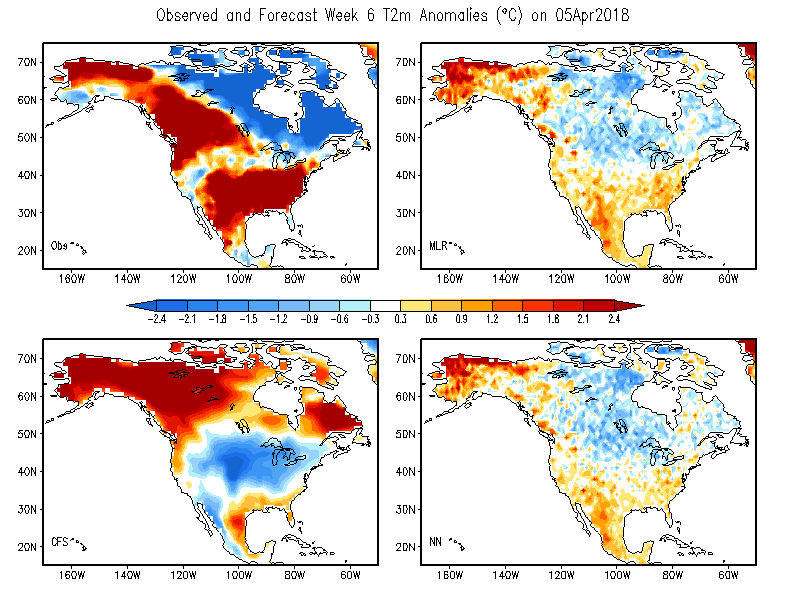 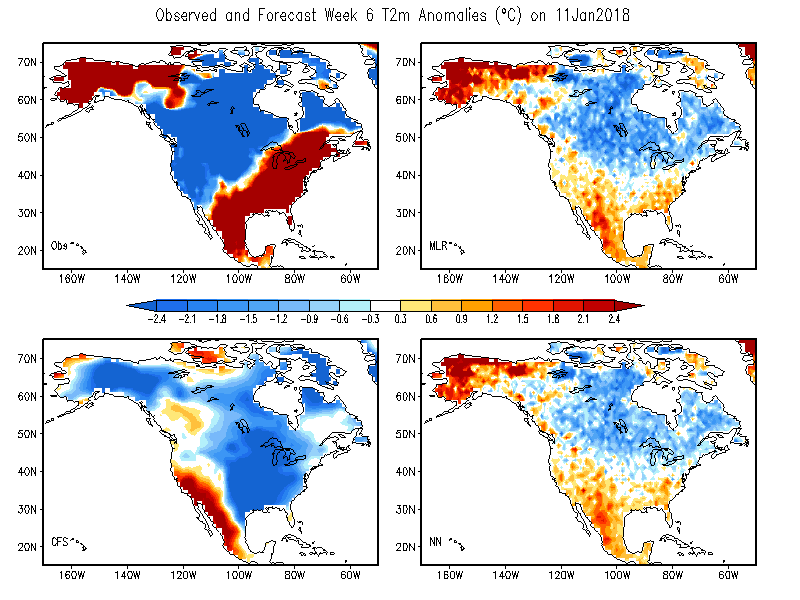 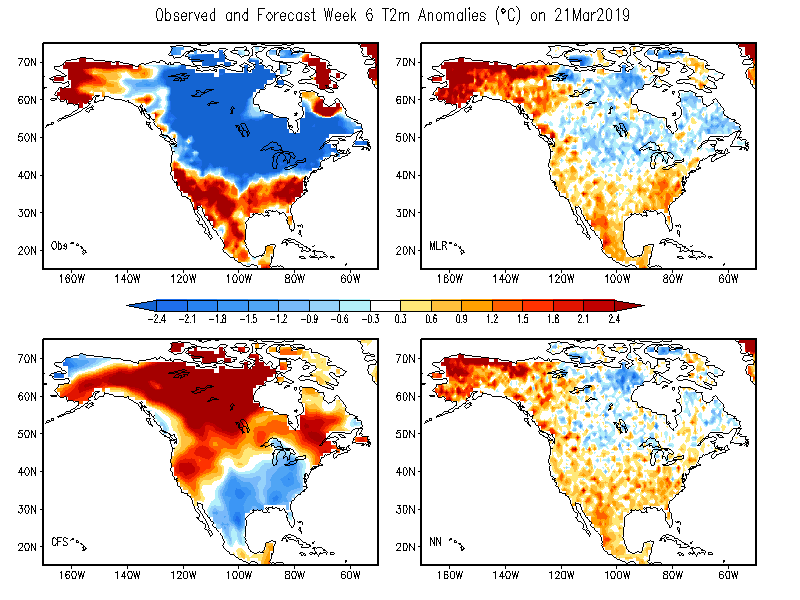 Week 6 2m Temperature Forecasts
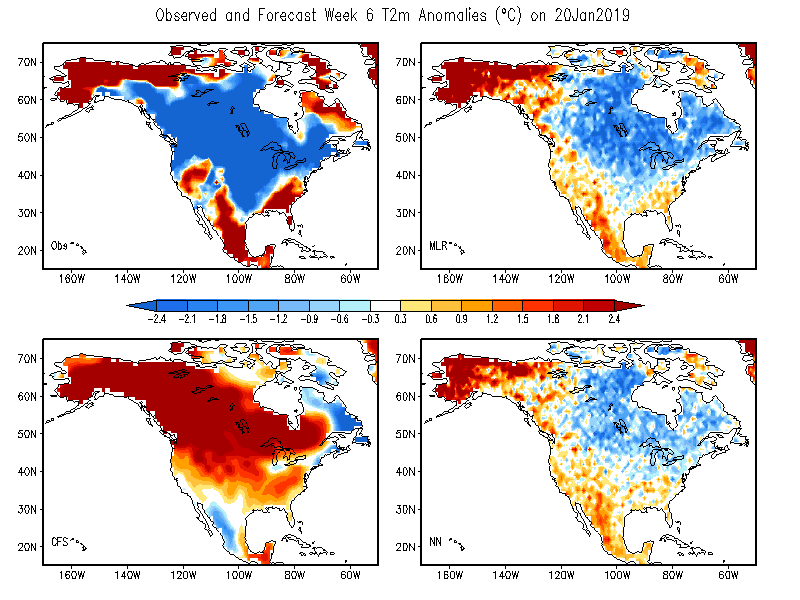 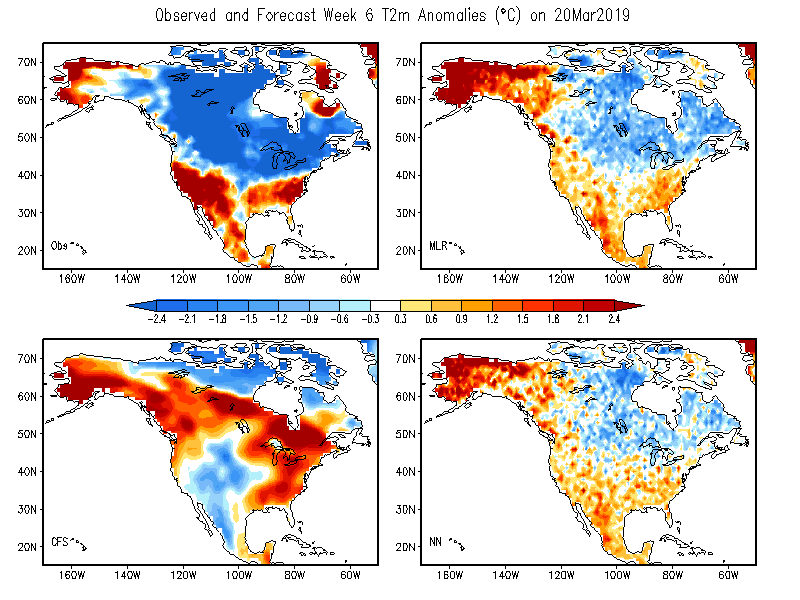 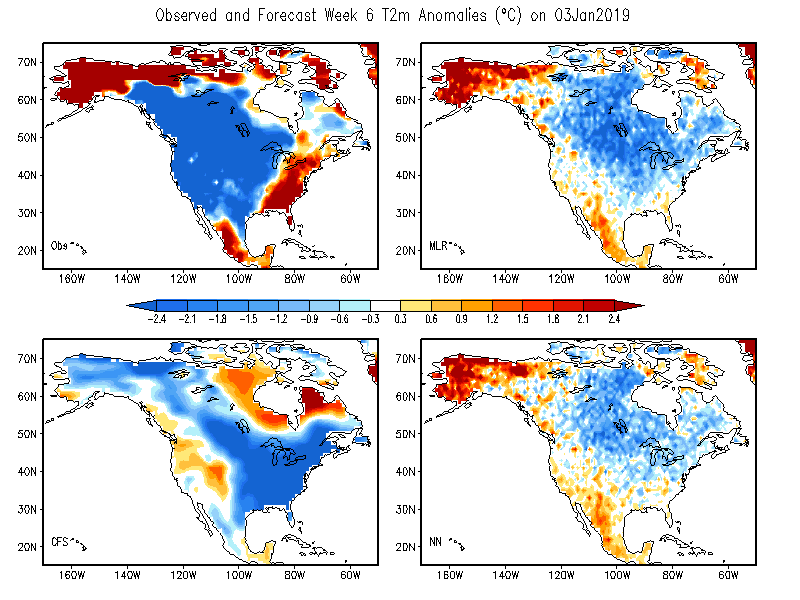 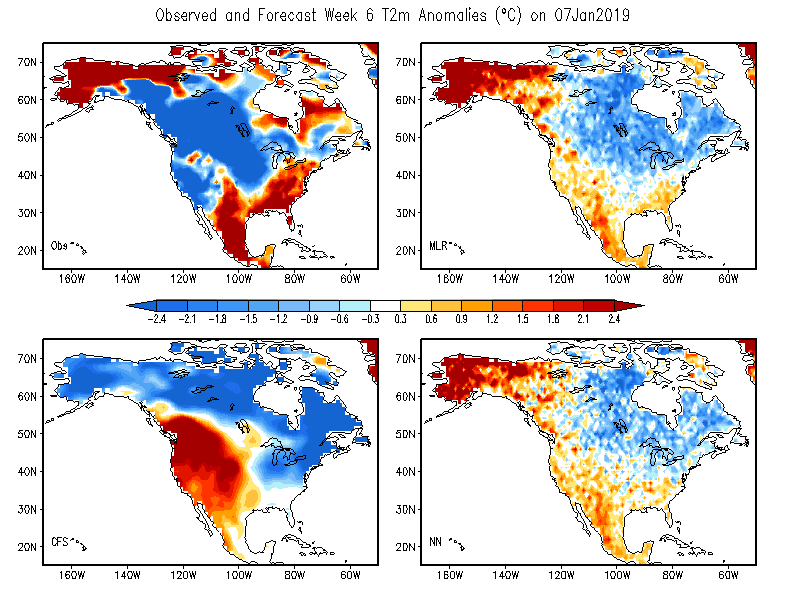 Summary
NN advantages
             Flexible nonlinear tool & Easy to handle BIG DATA
Unique & beneficial NN architectures: account for 
                  Non-Linear Impact, Pattern Relationship, Co-Variability   
NN Significantly Improves CFS Week 1-6 P & T2m Fcsts
             more sophisticated info hidden behind multiple dimensional big data  
                   can be extracted by NN
NN can perform more complicated corrections 
             by reversing incorrect forecast patterns, hardly done by traditional MLR
5.   Forecast skills in Week 3-6 ranges have similar trend